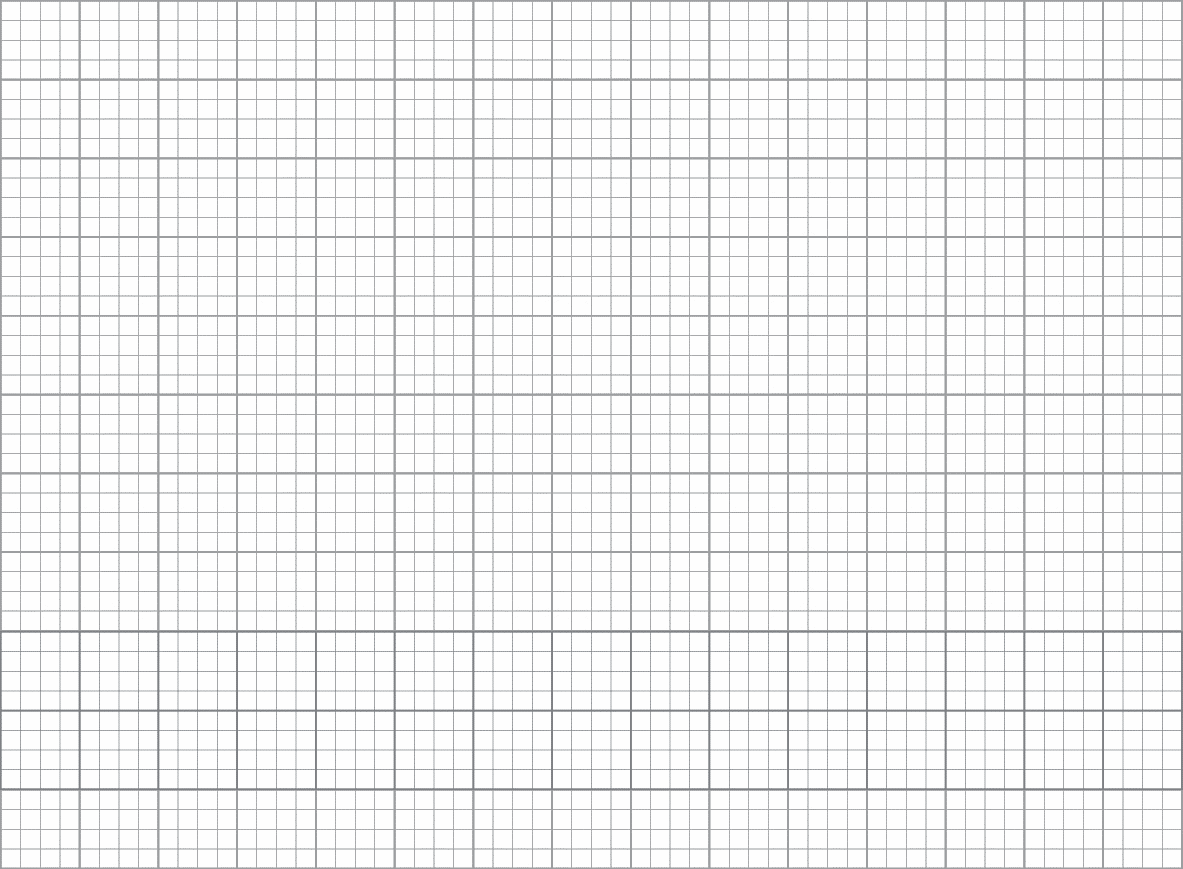 Thứ sáu ngày 19 Ǉháng 11 năm 2021
TΘĞng VΗİt
Đọc mở rộng
12
NIỀM VUI TUỔI THƠ
Bài
22
TỚ LÀ LÊ - GÔ
Đọc mở rộng
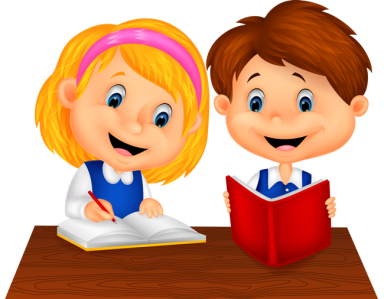 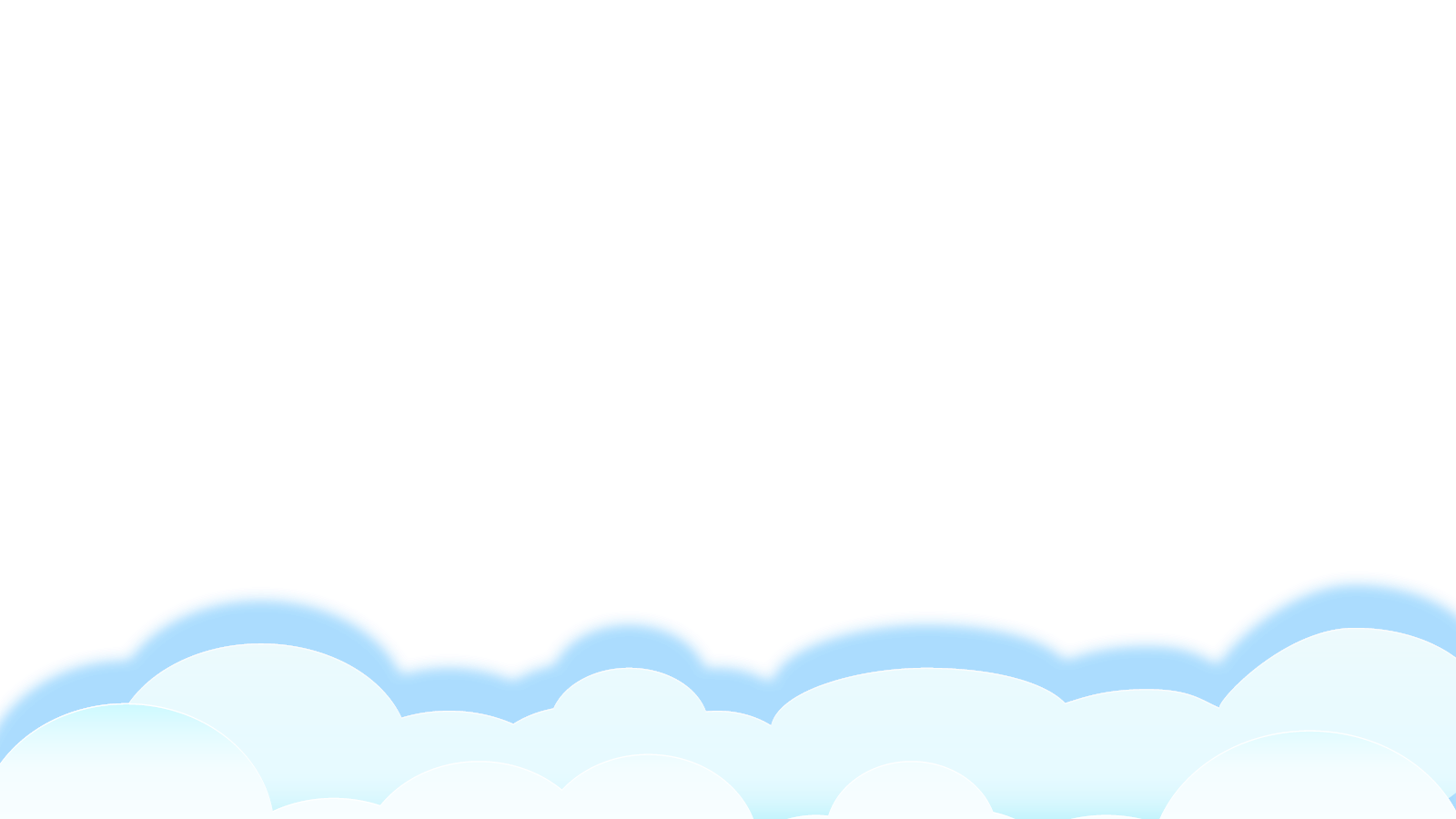 Bản quyền : FB Đặng Nhật Linh- https://www.facebook.com/nhat.linh.3557440
1
Các bài hướng dẫn tổ chức trò chơi hoặc tổ chức hoạt động tập thể.
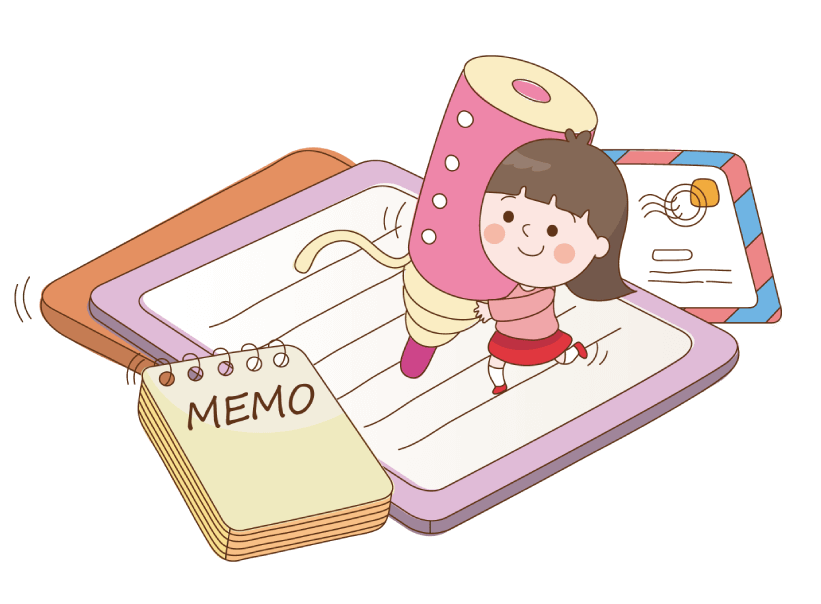 Trời, Đất, Nước
 a)Cách chơi:
	Quản trò nói: “Trời” và chỉ ai đó, người đó sẽ trả lời là “Chim”. Quản trò nói “Nước” và chỉ vào ai đó, người đó sẽ trả lời là “Cá”. Quản trò nói “Đất” và chỉ ai đó, người đó sẽ trả lời là “Cây”. Ngược lại quản trò nói “Chim” thì người được chỉ phải nói là “Trời”... Cứ như thế, nhanh dần tốc độ của trò chơi sẽ có em nhầm, những em đó sẽ phải làm các động tác bay, bơi cho tập thể xem.
b) Luật chơi:
- Không nói theo đúng quy định hoặc đến lượt mà  trả lời chậm thì  bị phạt.Chú ý: Trước khi thực hiện trò chơi với từng người, quản trò cho tập thể thuộc các từ đó đáp như trên.
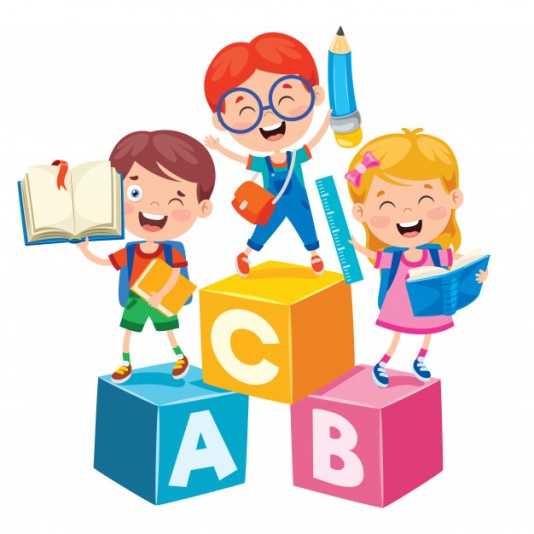 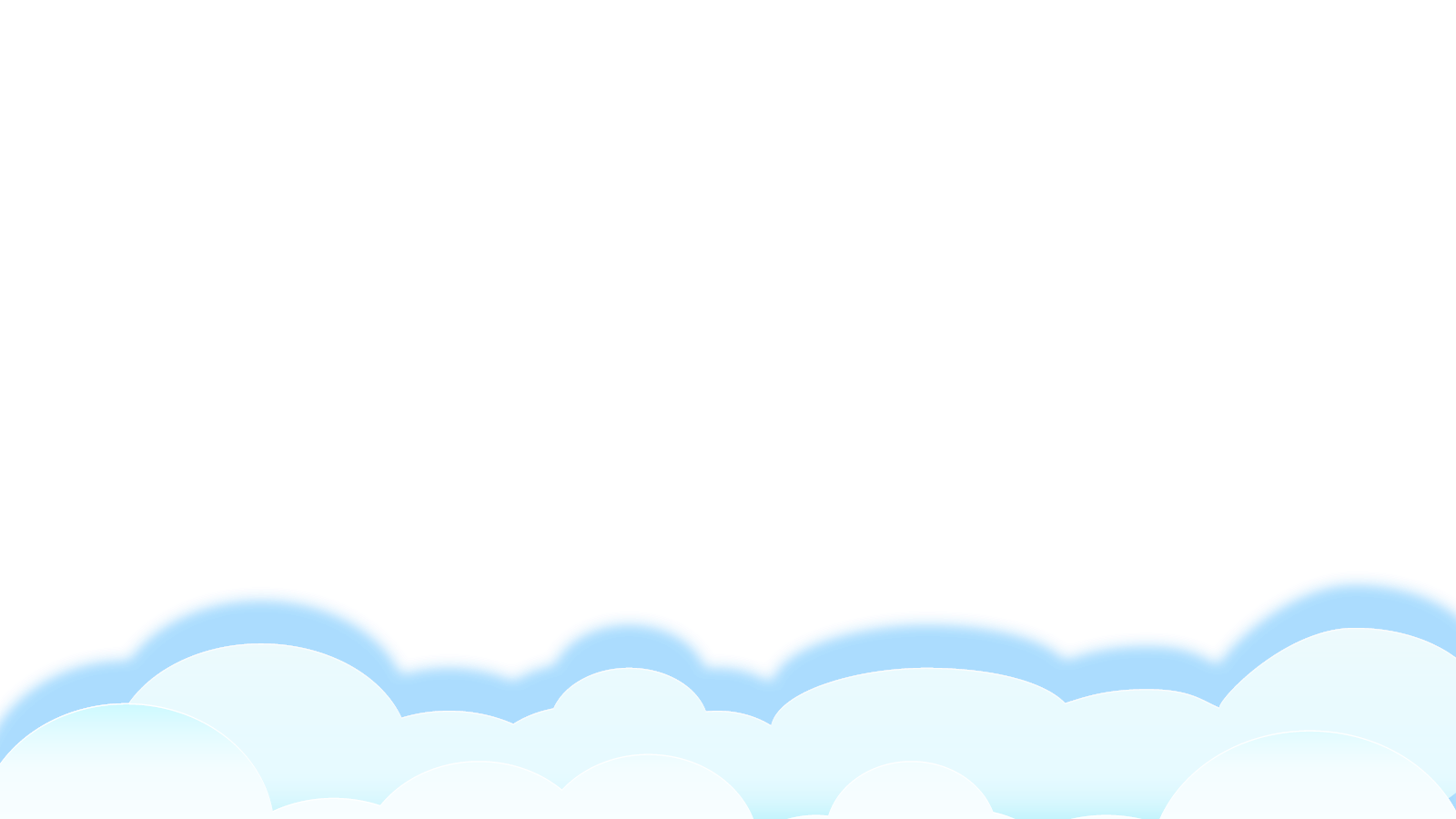 Bản quyền : FB Đặng Nhật Linh- https://www.facebook.com/nhat.linh.3557440
2
Ghi lại các bước tổ chức một trò chơi hoặc hoạt động tập thể em yêu thích.
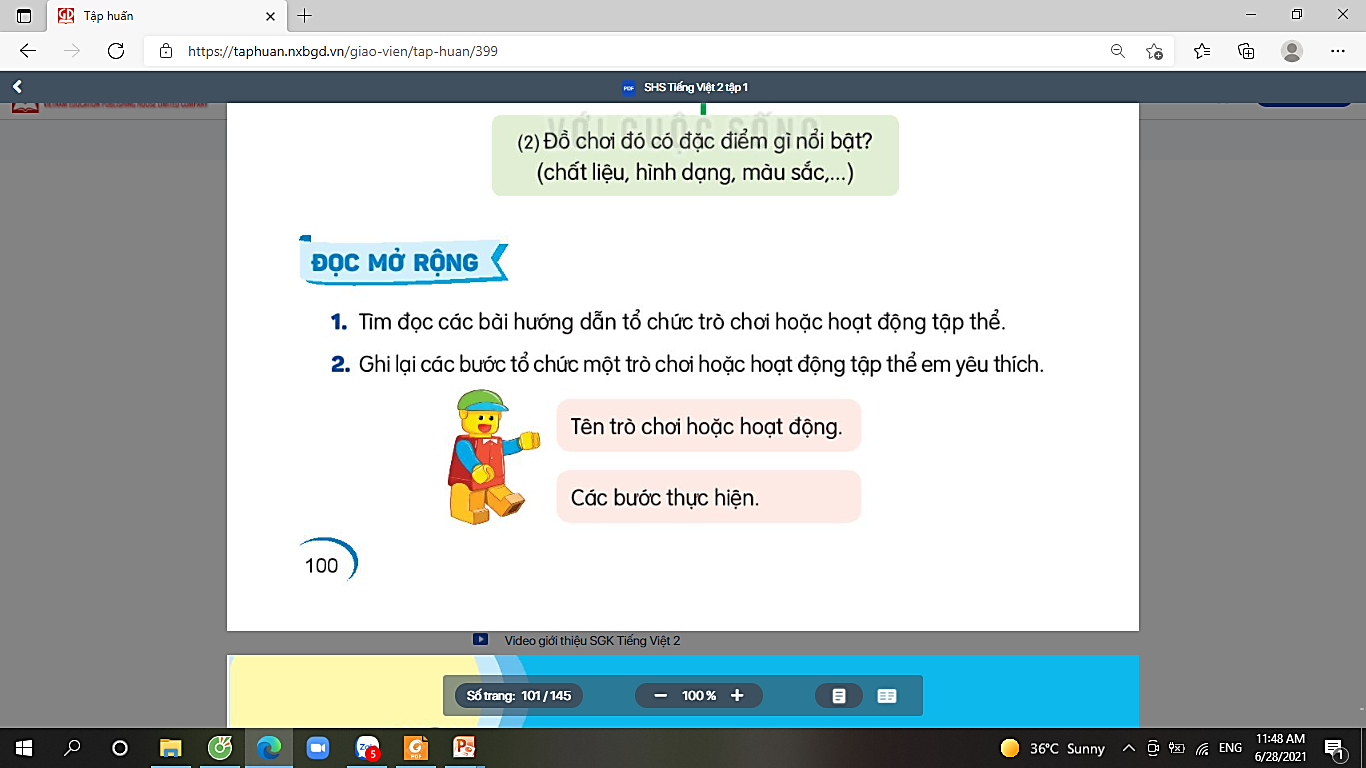 Tên trò chơi hoặc hoạt động.
Các bước hoạt động
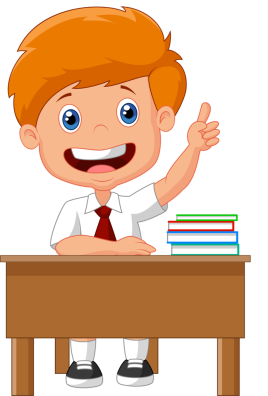 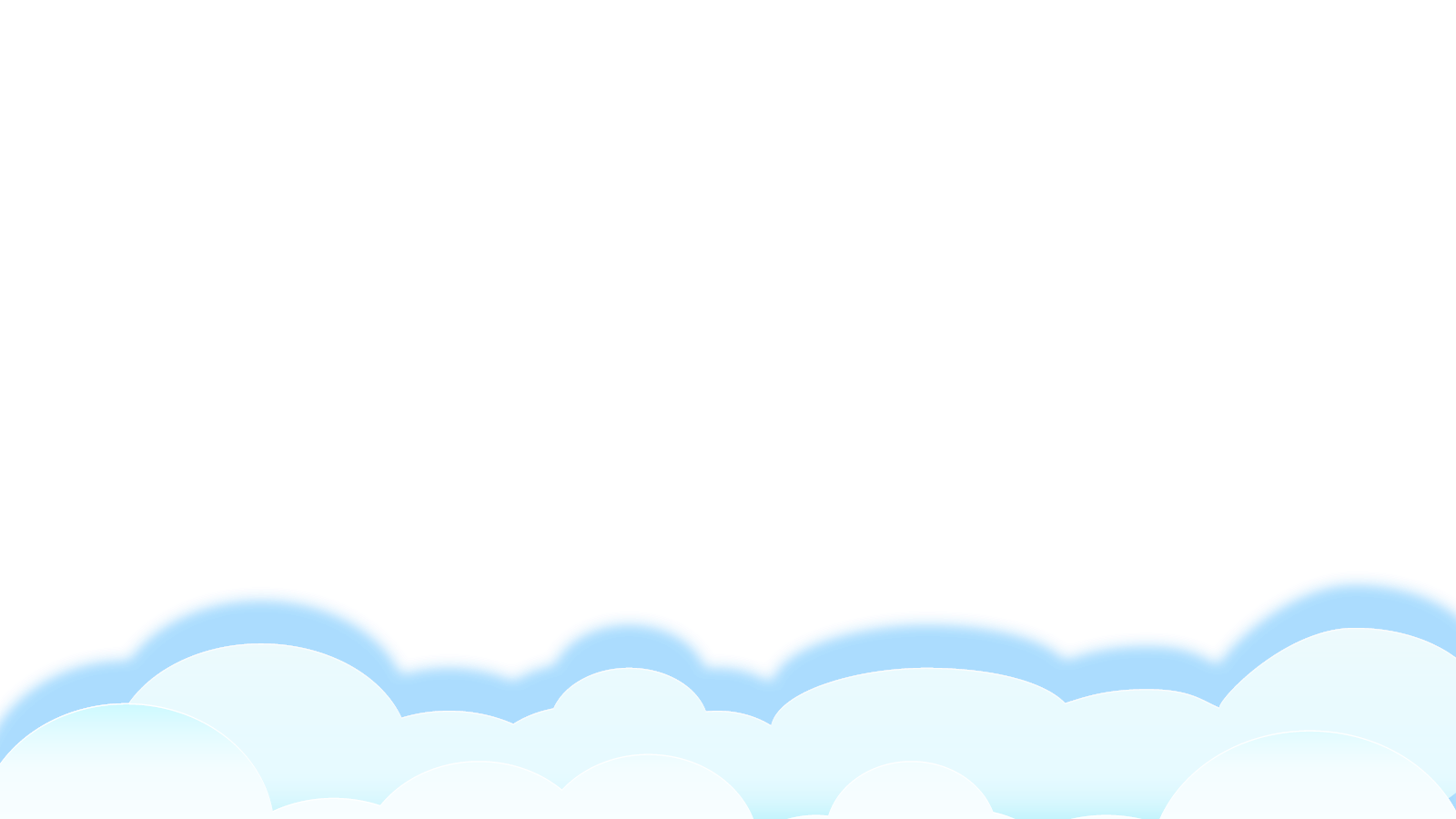 Bản quyền : FB Đặng Nhật Linh- https://www.facebook.com/nhat.linh.3557440
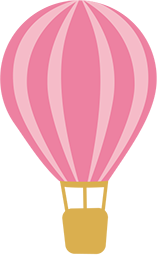 củng cố - dặn dò
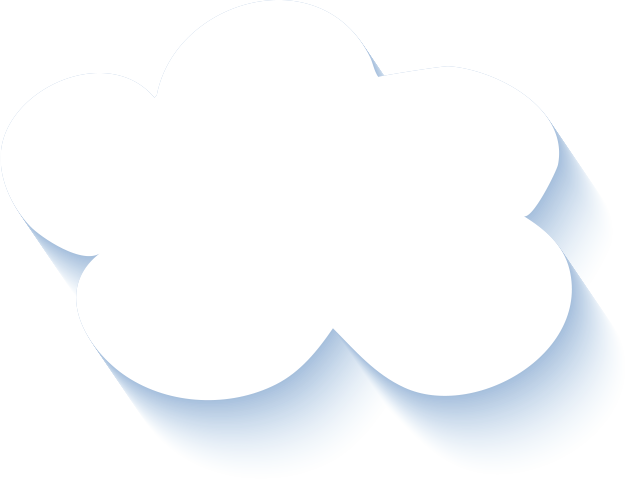 Tìm đọc bài thơ, đồng dao về đồ chơi, trò chơi.
Xem trước bài sau.
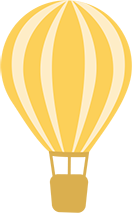 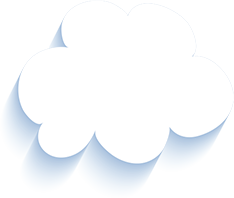 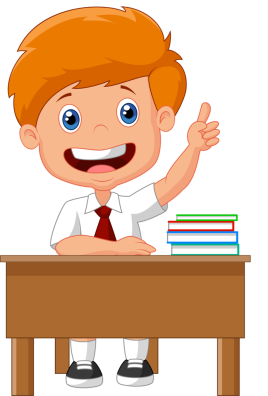 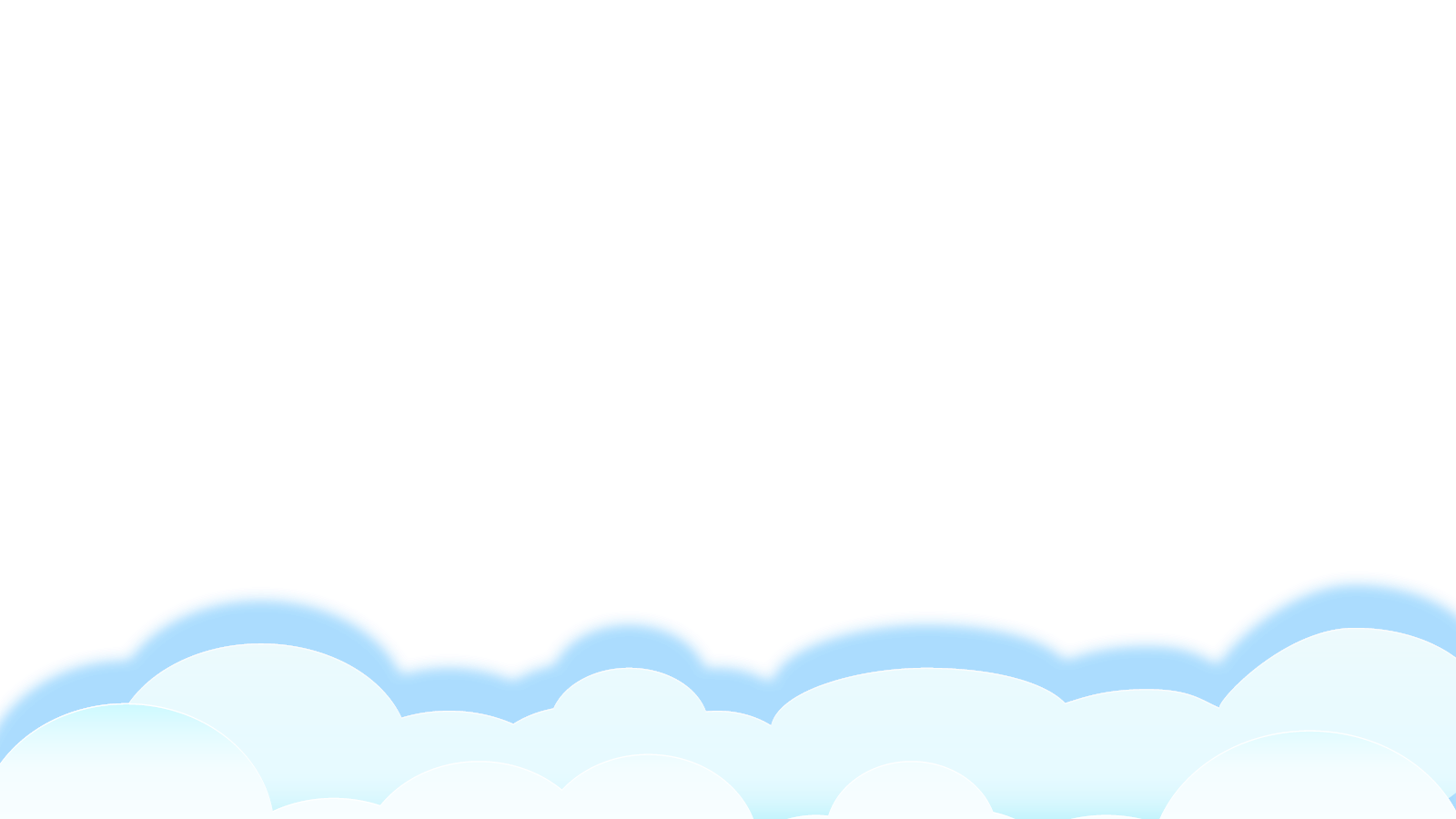 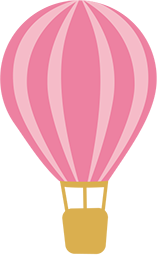 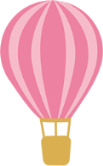 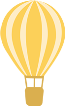 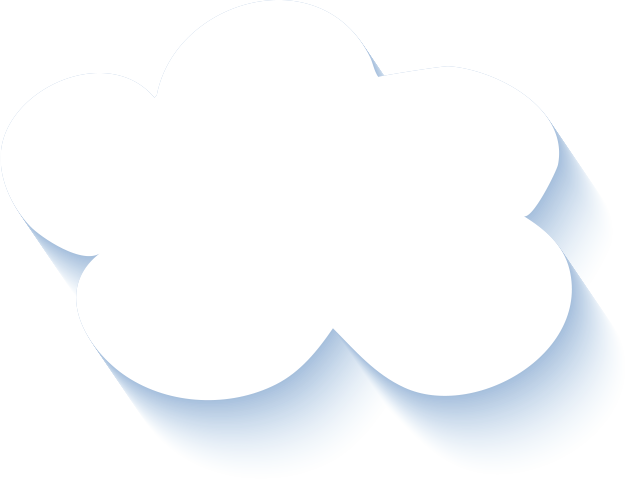 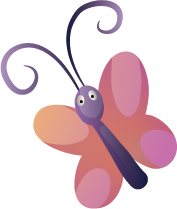 Tạm biệt và hẹn gặp lại 
các con vào những tiết học sau!
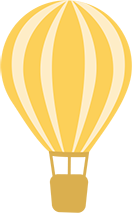 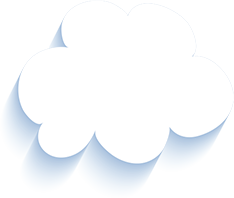 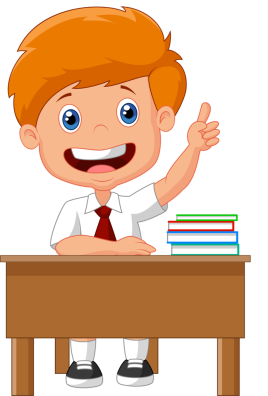 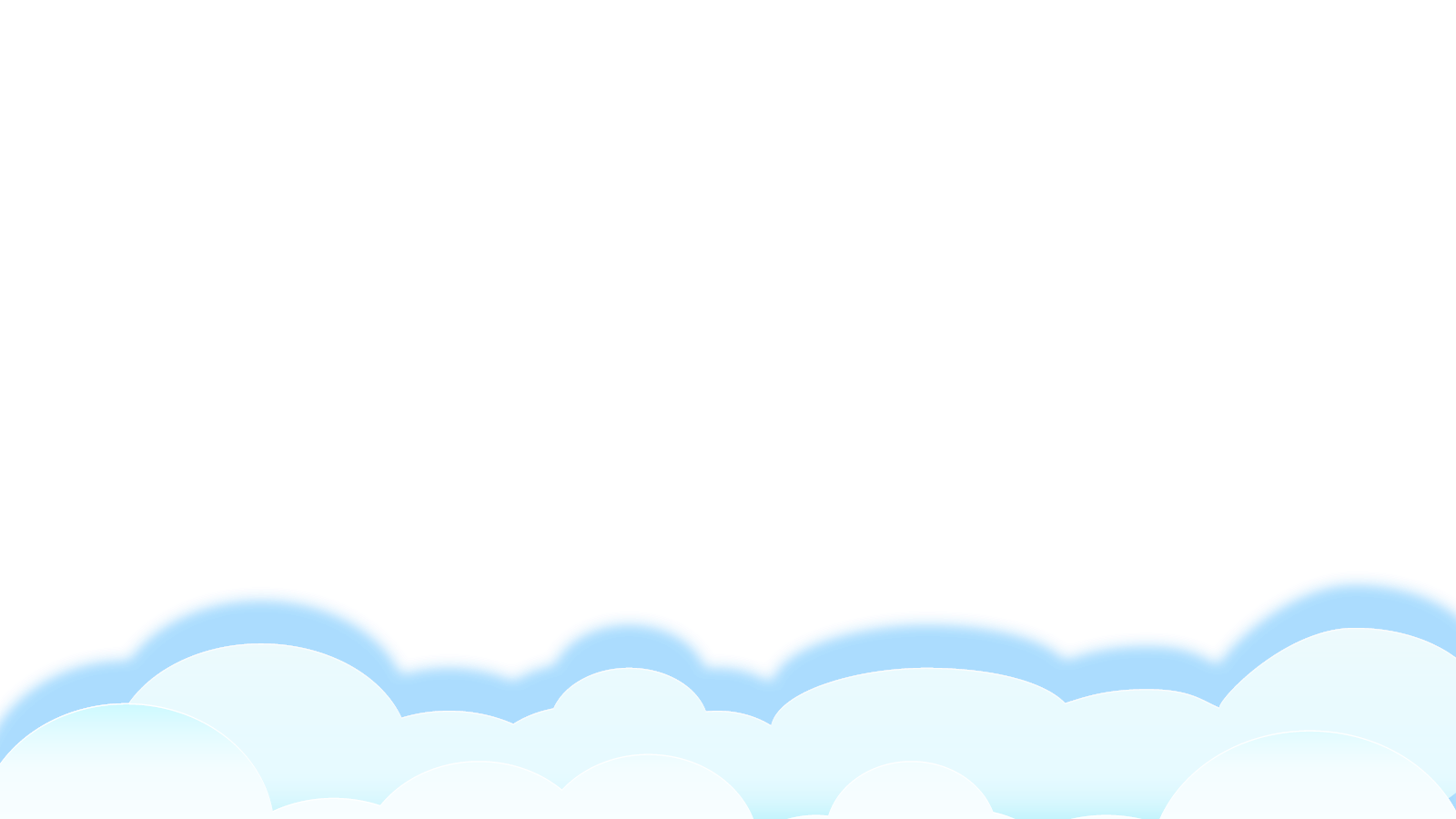